GLOBE Website Challenge
7/19/2016
1
Visualization Challenge
What school reported the coldest solar noon temperature in Poland on 2/16/2014? What was the temperature?
2
Visualization Challenge
What school reported the coldest solar noon temperature in Poland on 2/16/2014? What was the temperature?
If you did solar noon dailies - Gymnasium No 1, daily average -1C, minimum daily, -5C
If you did minimum - Gimnazium por. J.Czumy in Celestynów -6C
3
Visualization Challenge
What school reported the coldest solar noon temperature in Poland on 2/16/2014? What was the temperature?
If you did solar noon dailies - Gymnasium No 1, daily average -1C, minimum daily, -5C
If you did minimum - Gimnazium por. J.Czumy in Celestynów -6C
What was the temperature for the one school which reported data in Argentina on that date?
4
Visualization Challenge
What school reported the coldest solar noon temperature in Poland on 2/16/2014? What was the temperature?
If you did solar noon dailies - Gymnasium No 1, daily average -1C, minimum daily, -5C
If you did minimum - Gimnazium por. J.Czumy in Celestynów -6C
What was the temperature for the one school which reported data in Argentina on that date?
21.7 C
5
Visualization Challenge
What school reported the coldest solar noon temperature in Poland on 2/16/2014? What was the temperature?
If you did solar noon dailies - Gymnasium No 1, daily average -1C, minimum daily, -5C
If you did minimum - Gimnazium por. J.Czumy in Celestynów -6C
What was the temperature for the one school which reported data in Argentina on that date?
21.7 C
Make a chart showing the Solar Noon Temperature Dailies for 1 year with data from the school in Poland and the school in Argentina. 
What do you see happening?
Why does it happen
Try checking and un-checking the “Auto Y-Axis” button to see what happens
6
Visualization Challenge
What school reported the coldest solar noon temperature in Poland on 2/16/2014? What was the temperature?
If you did solar noon dailies - Gymnasium No 1, daily average -1C, minimum daily, -5C
If you did minimum - Gimnazium por. J.Czumy in Celestynów -6C
What was the temperature for the one school which reported data in Argentina on that date?
21.7 C
Make a chart showing the Solar Noon Temperature Dailies for 1 year with data from the school in Poland and the school in Argentina. 
What do you see happening?
Why does it happen
Try checking and un-checking the “Auto Y-Axis” button to see what happens
The temperature cycles are shifted relative to each other…because they are in the north/south latitudes
7
ADAT Challenge
How many sites measured Soil Moisture (SMAP Block Pattern) during the Northern Hemisphere Fall and Winter periods (2015-09-01 to 2016-02-29)
8
ADAT Challenge
How many sites measured Soil Moisture (SMAP Block Pattern) during the Northern Hemisphere Fall and Winter periods (2015-09-01 to 2016-02-29) – 89 Sites
9
ADAT Challenge
How many sites measured Soil Moisture (SMAP Block Pattern) during the Northern Hemisphere Fall and Winter periods (2015-09-01 to 2016-02-29) – 89 Sites

How many data points were taken?
10
ADAT Challenge
How many sites measured Soil Moisture (SMAP Block Pattern) during the Northern Hemisphere Fall and Winter periods (2015-09-01 to 2016-02-29) – 89 Sites

How many data points were taken? – 1298
11
ADAT Challenge
How many sites measured Soil Moisture (SMAP Block Pattern) during the Northern Hemisphere Fall and Winter periods (2015-09-01 to 2016-02-29) – 89 Sites

How many data points were taken? – 1298

Which school and site had the highest gravimetric soil moisture (g/g), when was it measured,  and what was the value?
12
ADAT Challenge
How many sites measured Soil Moisture (SMAP Block Pattern) during the Northern Hemisphere Fall and Winter periods (2015-09-01 to 2016-02-29) – 89 Sites

How many data points were taken? – 1298

Which school and site had the highest gravimetric soil moisture (g/g), when was it measured,  and what was the value? - Srednja skola Vela Luka, 1/15/2016, 0.85 g/g  (column g)
13
Navigation Challenge
How many GLOBE Schools in India?
What is the URL a teacher goes to to join GLOBE?
What is the URL for where I post bugs and questions about the site?
How many workshops are currently scheduled in Prague?
How many Learning Activities are associated with the Aerosol protocol
Who posted to the scientists blog on 5/4/16?
How many schools received the Atmosphere Science Honor Roll in March, 2016?
14
Navigation Challenge - Hints
Community Map
1406 (7/13/2016)
Join
http://www.globe.gov/join/become-a-globe-teacher   or /create-a-globe-teacher-account
Support
http://www.globe.gov/support/feedback-forum
Get Trained
1
Teacher’s Guide
5 – or maybe 6 if you include the introduction
Scientists Network
Julie Malmberg
GLOBE Data
105
15
Collaboration Search
Find someone in another country who has done a protocol you are interested in within the last year.
Find their MyPage
Request to be their friend
16
Project Collaborator
17
Project Collaborator
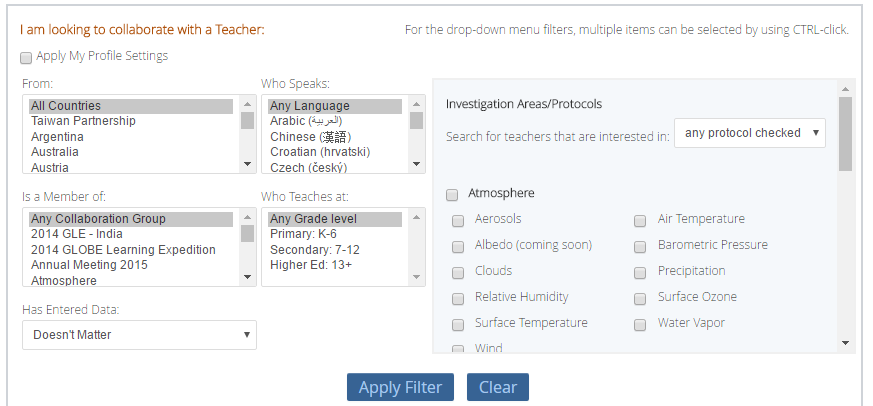 Posting to a Forum
Go to the Atmosphere forum, join the community and post a comment about doing one of the protocols (clouds, aerosol, ozone etc)
19
Posting to a Forum
20
Posting to a Forum
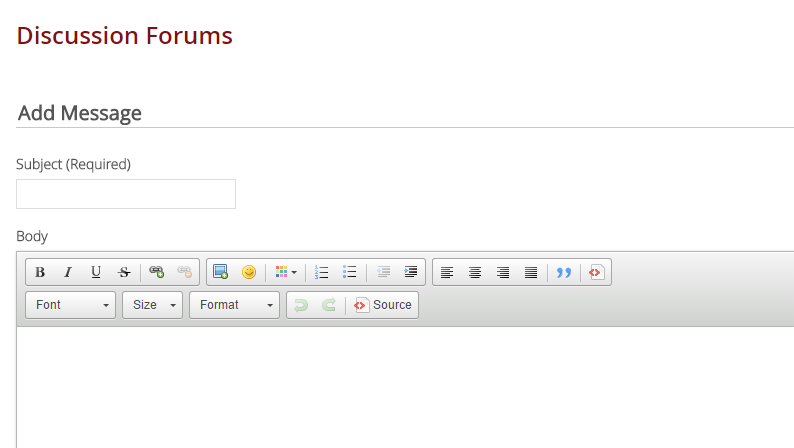 21
Uploading a Document
Go to the Atmosphere community, join the community and upload a document to the Member Documents folder
22
Uploading a Document
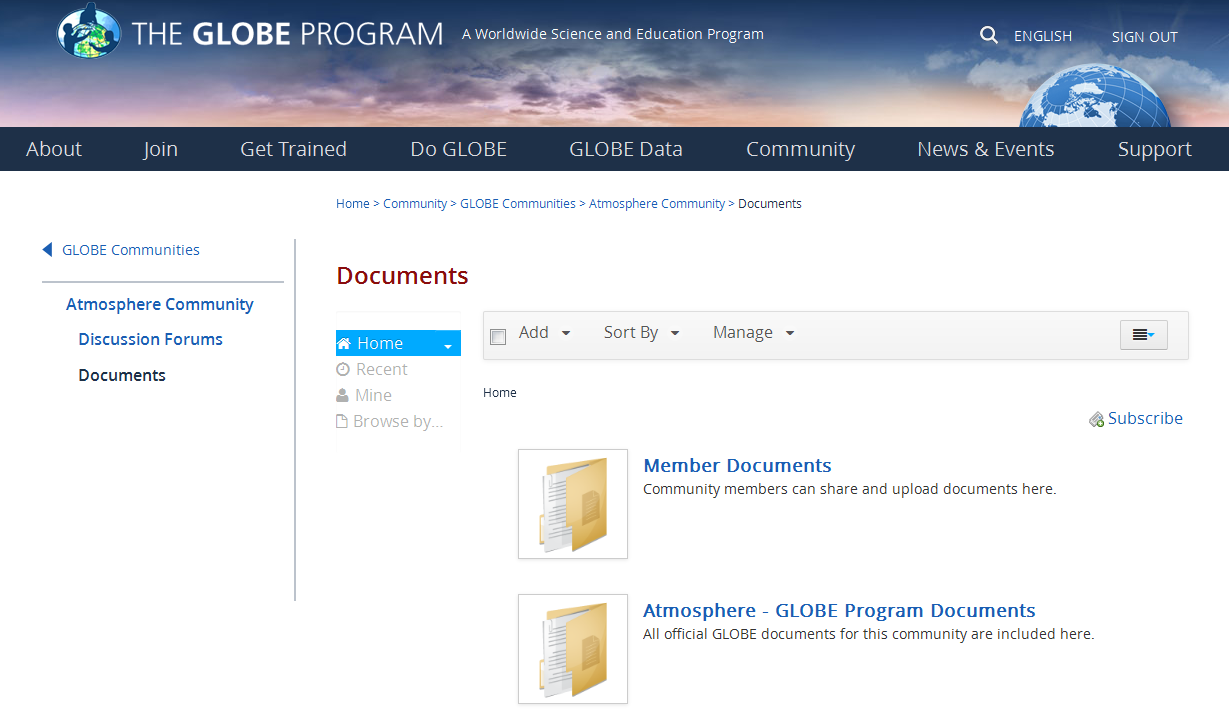 23
Uploading a Document
24
CC/Partner Topics
Create a Workshop
Setup a workshop with your choice of protocols in your choice of location. Do not set it to “active”
Find the friendly URL for the workshop
Make sure you know where to “View Roster” and how to change user’s status
26
Create a Workshop
If you follow these steps – your teachers will be able to interact with GLOBE flawlessly!
1) Create the Workshop
2) Assign the trainers for the workshop
3) Make the workshop Active
4) Accept people into the workshop
5) Change people’s status as they complete the workshop
27
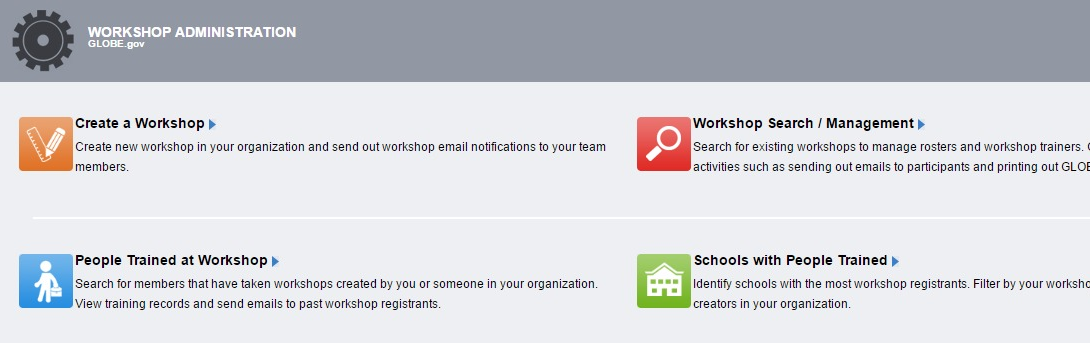 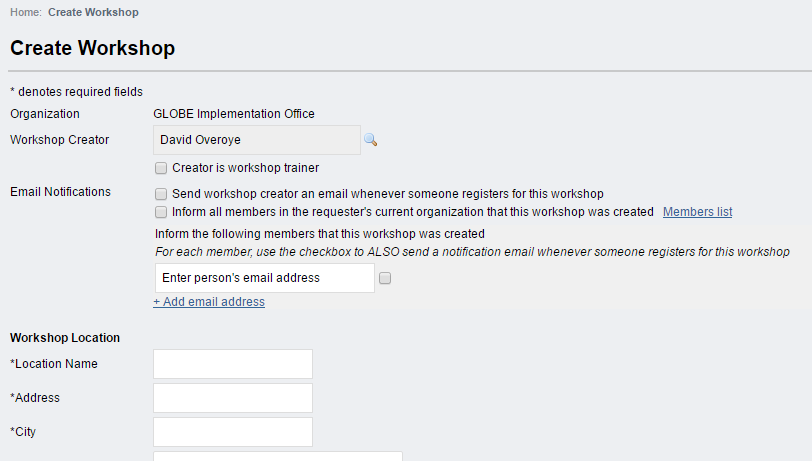 28
Update your MyPage
Update information about yourself
Update the number of students you teach
Update which protocols you use
29
Update Your MyPage
30
Updating your MyPage
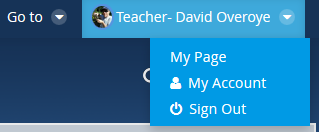 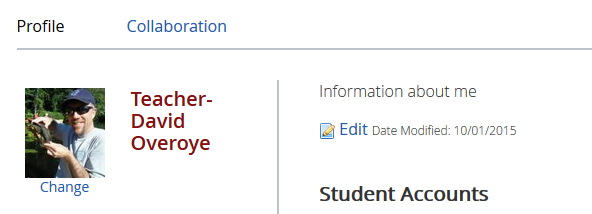 31
7/19/2016
Adding News/Events
Go to your partner/Country page and add a news article about your being here
32
Add News/Events to your partner/country page
33
Adding News and Events
From your country/partner page, select Manage and go to Content
This is only available when you are on your country (or school) pages
On the left menu you will see options to Add News (CMS News), Add Events, (CMS Events) and upload Documents and Media
Documents and Media can be linked to from your web content, news or event
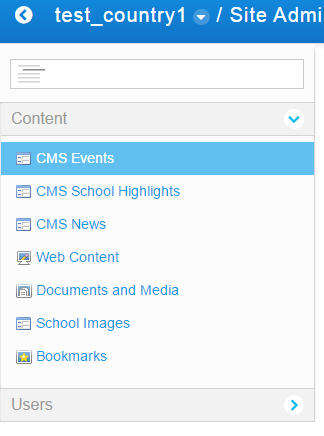 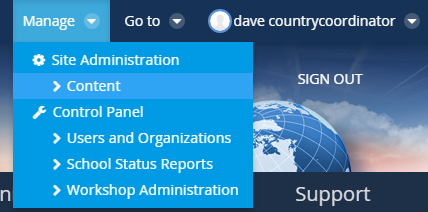 34
7/19/2016
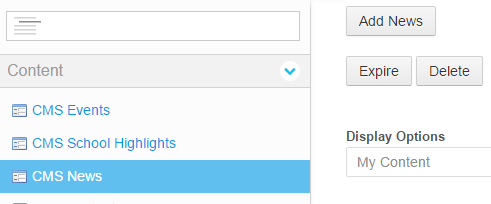 Example – Add News
Select CMS News, and “Add News”
Fill in required fields
Filename (Title)
News Title
Short and Long descriptions
Full text (Content)
Optional metadata
Upload images/videos
Click Save and Publish, or schedule the article to be live on specific dates
News will appear on your country/partner page
You can go back and edit or add translations
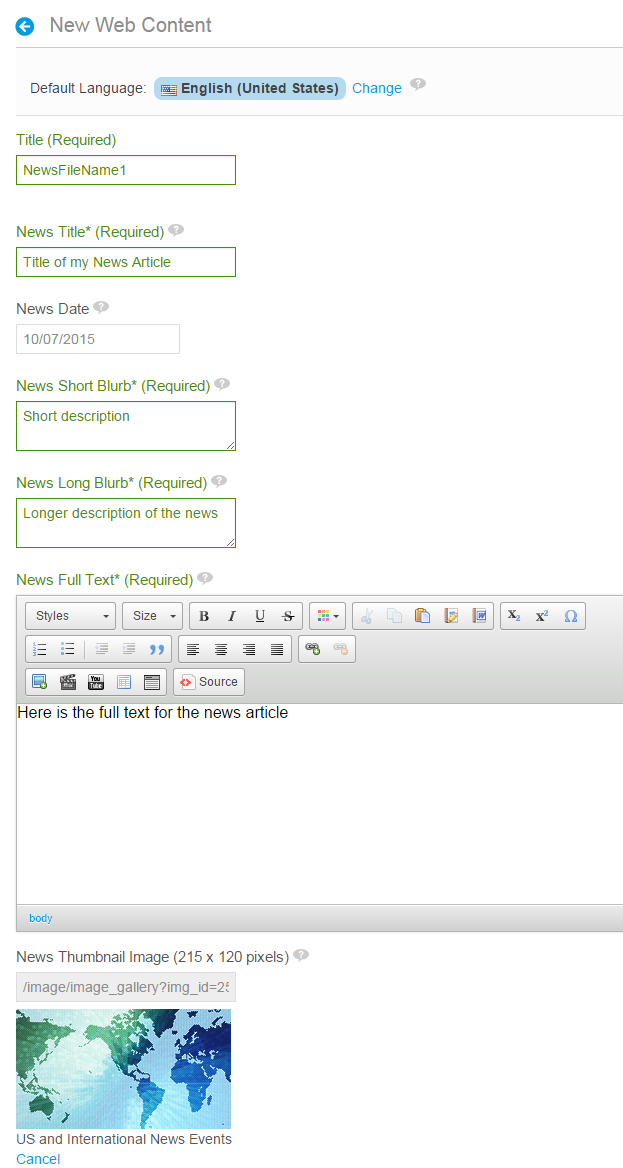 35
Questions
36